Introduction to Python and IDEs
Peter Larsson-Green
Jönköping University
Autumn 2018
Python
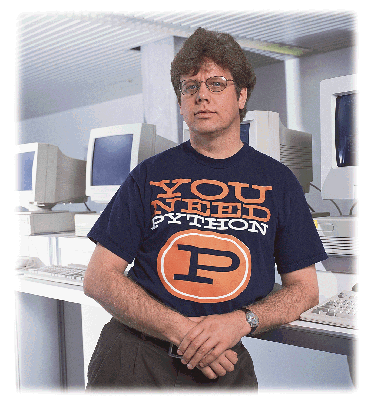 Versions:
0.9 released 1991.
1.0 released 1994.
2.0 released 2000.
3.0 released 2008.
3.7 released 2018.
Python is quite popular:
   https://www.tiobe.com/tiobe-index/
C  released ~1972
C++ released ~1983
Java released ~1995.
C# released ~2000.
Guido van Rossum
Imperative programs
Program
A program consists of:
A sequence ofstatements.
A statement consists of:
Other statementsand expressions.
Expressions evaluate to:
Values.
Executed statements:
Alters the stateof the program.
if                                 :
Statement 1
Expression 1
Statement 1
Statement 2
Statement 2
Statement 3
Statement 4
variable =
Variable table.
Expression 1
Sample program
Goal: to compute the sum of the integers between 0 and 3.
Program
a =
0
a = 0
a += 1
a += 2
a += 3
a +=
1
a
0
- 1
- 3
- 6
a +=
2
The variable table used while executing the program.
a +=
3
The code we write.
How the computerunderstands the code.
Python - Hello, World!
Python 3
Python 2
print("Hello, World!")
print "Hello, World!"
How to run the code?
An internet service: https://repl.it/languages/python3 
On your own computer: https://www.python.org/downloads
writing and Running code
Demonstration
IDE
Integrated Development Environment
Code editor with useful programming features, such as:
Code highlighting.
Code completion.
Code hinting.
"Run code" button.
Debug capabilities.
Visual studio Code
An IDE from Microsoft.
Works on both Windows, Linux and Mac.
Has good support for Python through an extension.

Website: https://code.visualstudio.com
Visual studio Code
Demonstration